Досвід роботи 
вчителя математики,
фізики, інформатики
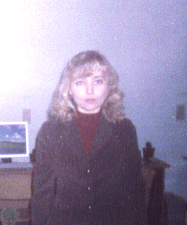 Освіта – вища 
Стаж роботи – 20 років
Кваліфікаційна категорія – вища
 Педагогічне звання – старший вчитель
Науково-методична проблема, 
над якою працюю
“Розвиток  творчих  здібностей  і креативного  мислення  школярів”
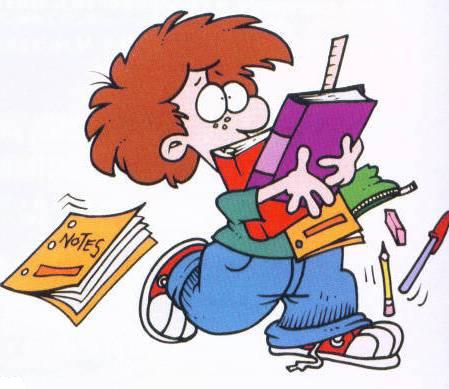 Дати поштовх розвитку дитини 
її здібності розкрити до кінця
Сприяти творенню людини
Як особистості, дослідника, творця.
Керівник 
районного  МО
 учителів 
математики
Керівник районної 
творчої  групи  учителів 
математики
Член журі, голова журі 
ІІ етапу
 Всеукраїнських олімпіад
з математики
Я - Учитель
Координатор міжнародного 
конкурсу “КЕНГУРУ”
Викладач математики
ТЕРНОПІЛЬСЬКОЇ ФІЛІЇ МАН
Шумське відділення
Координатор конкурсу 
з розв’язування
логічних задач
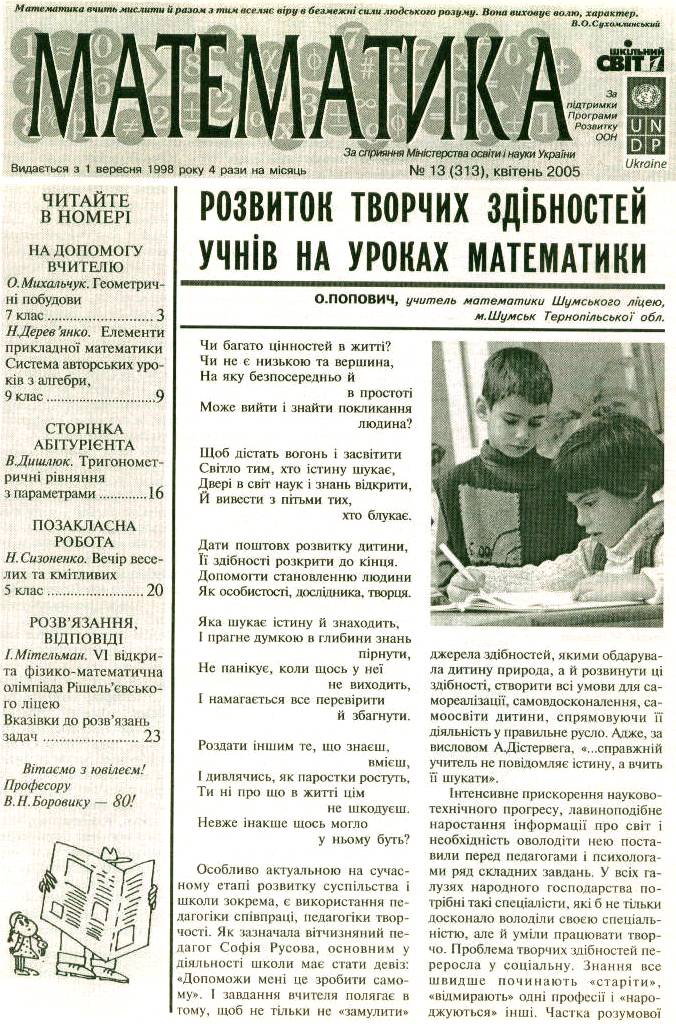 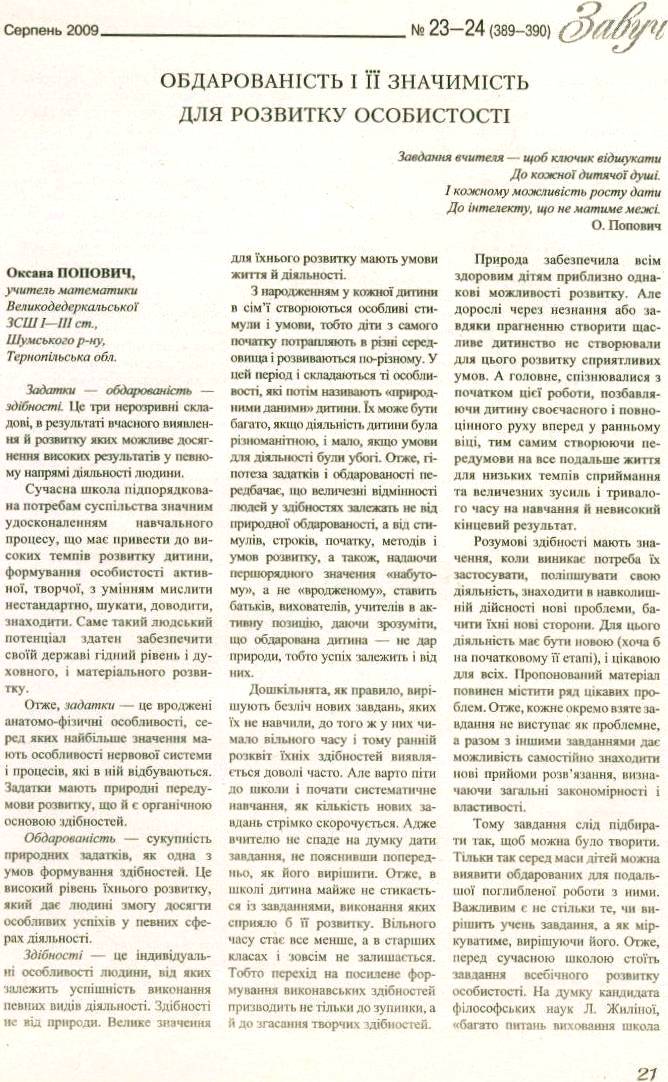 СИСТЕМАТИЗАЦІЯ ДОСВІДУ
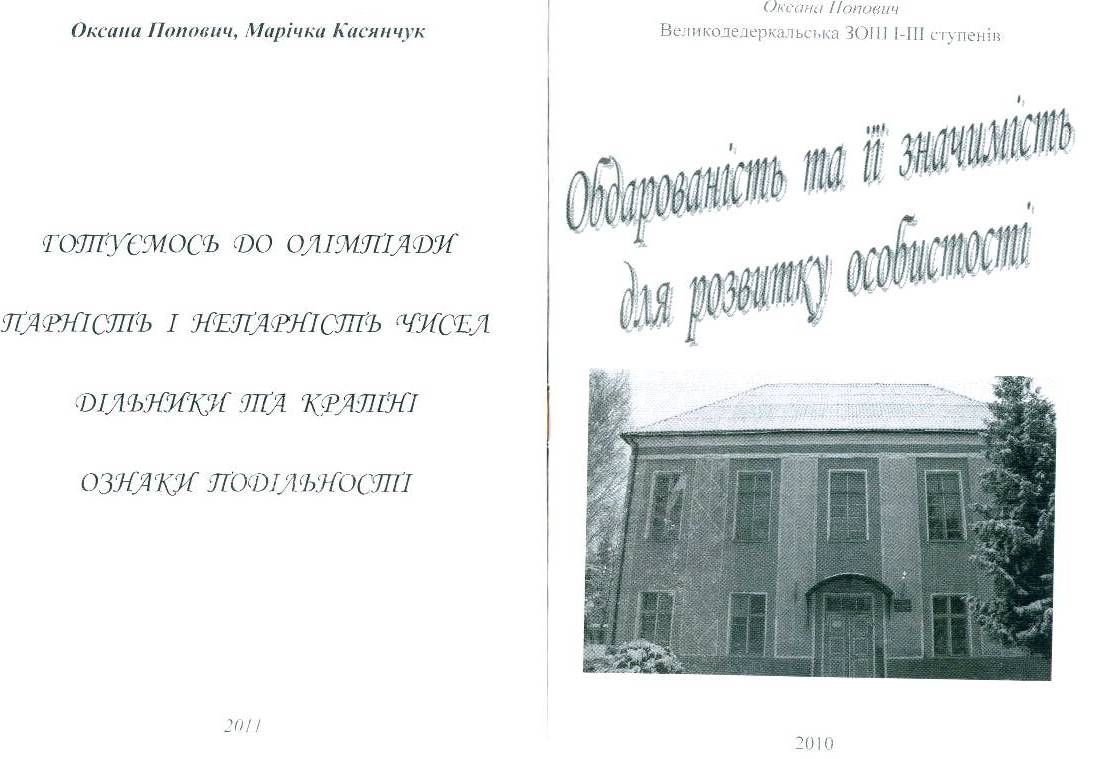 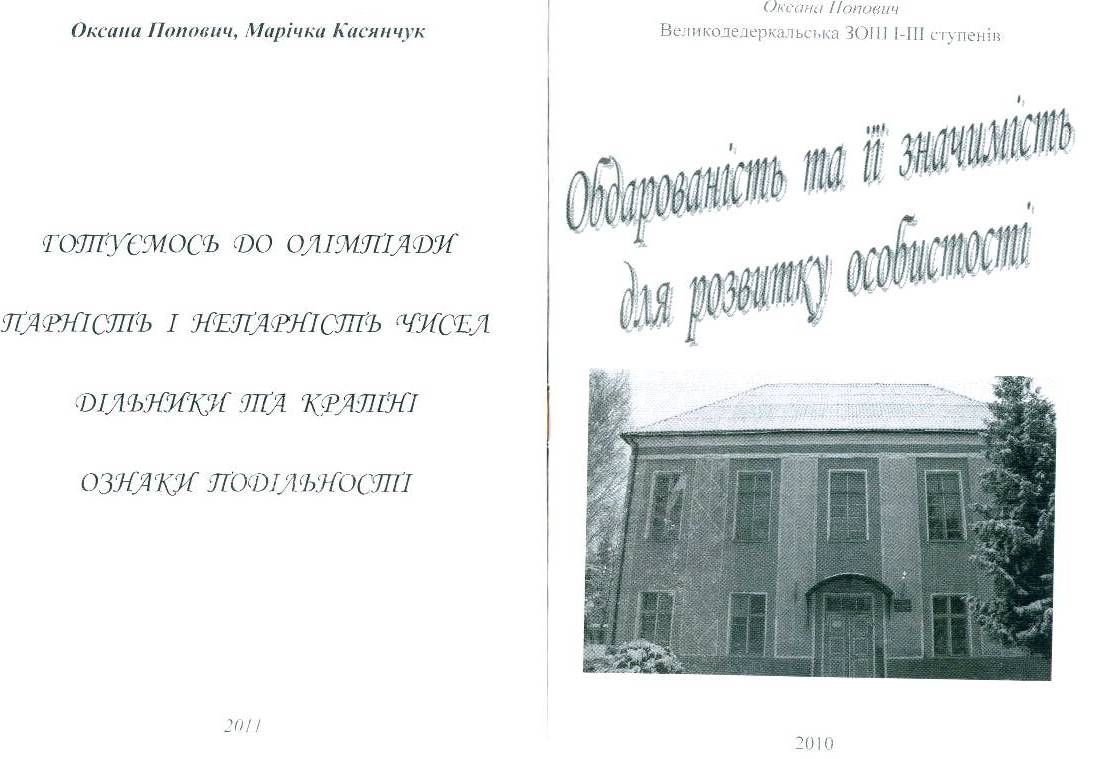 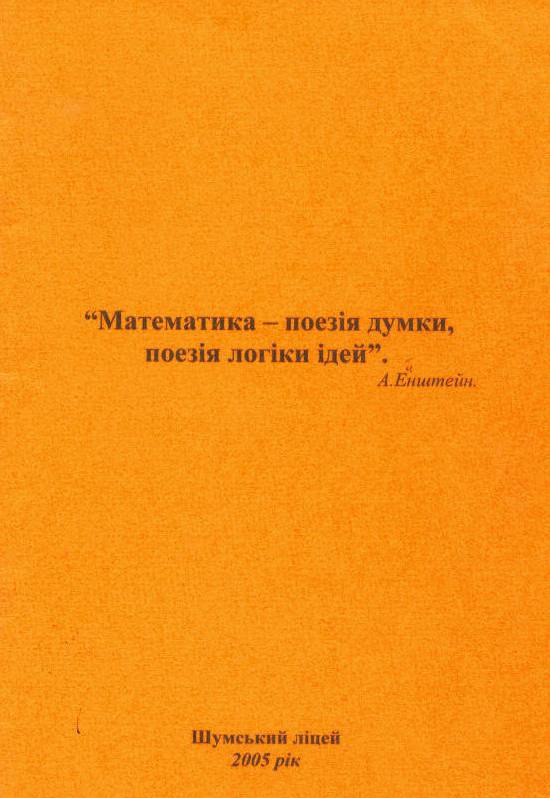 ГОТУЄМОСЬ ДО ОЛІМПІАДИ
Драпалюк Тетяна  - призер ІІІ етапу Всеукраїнських учнівських олімпіад з математики: 2012 р., 2013 р., 2014 р.
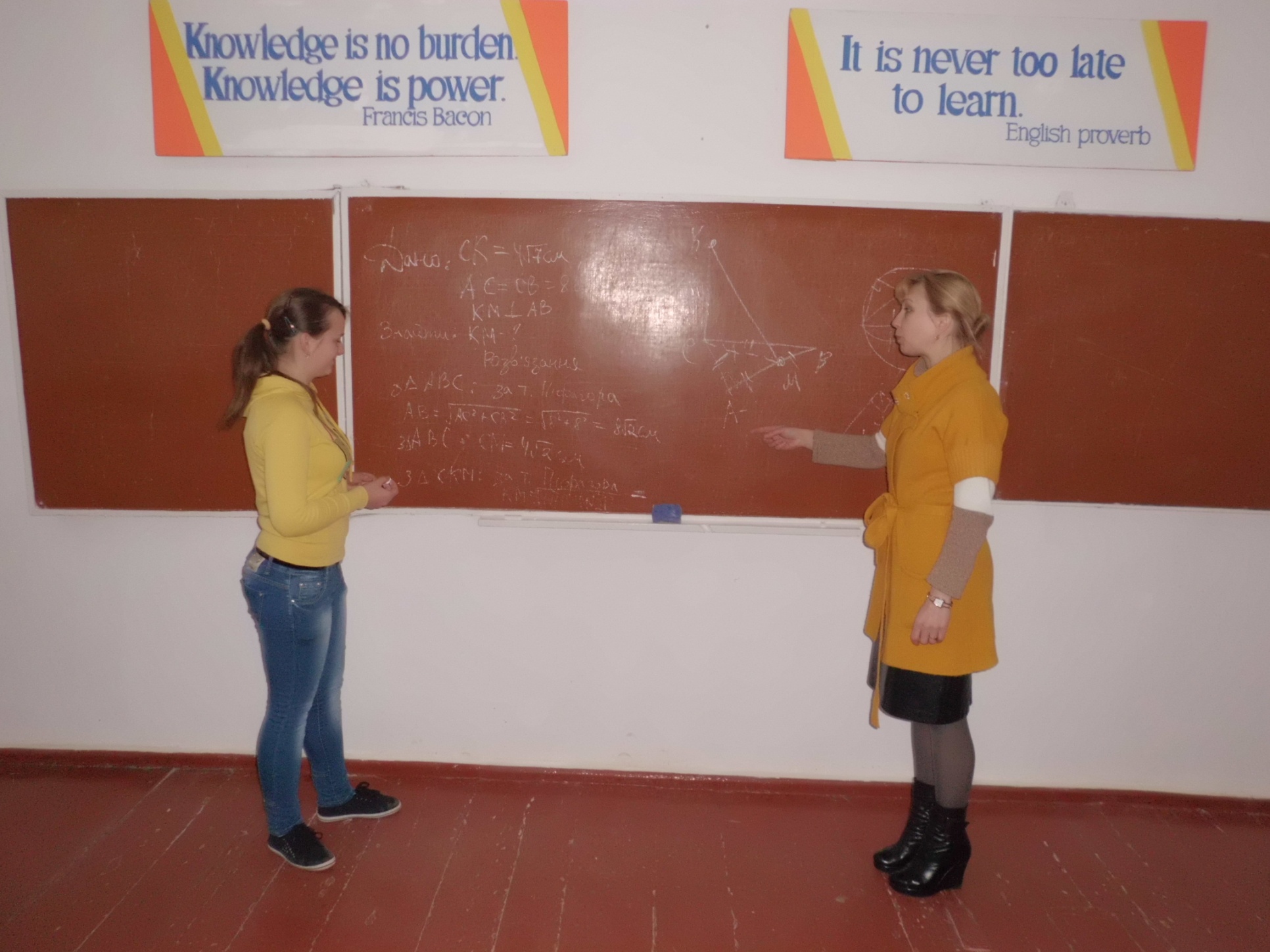 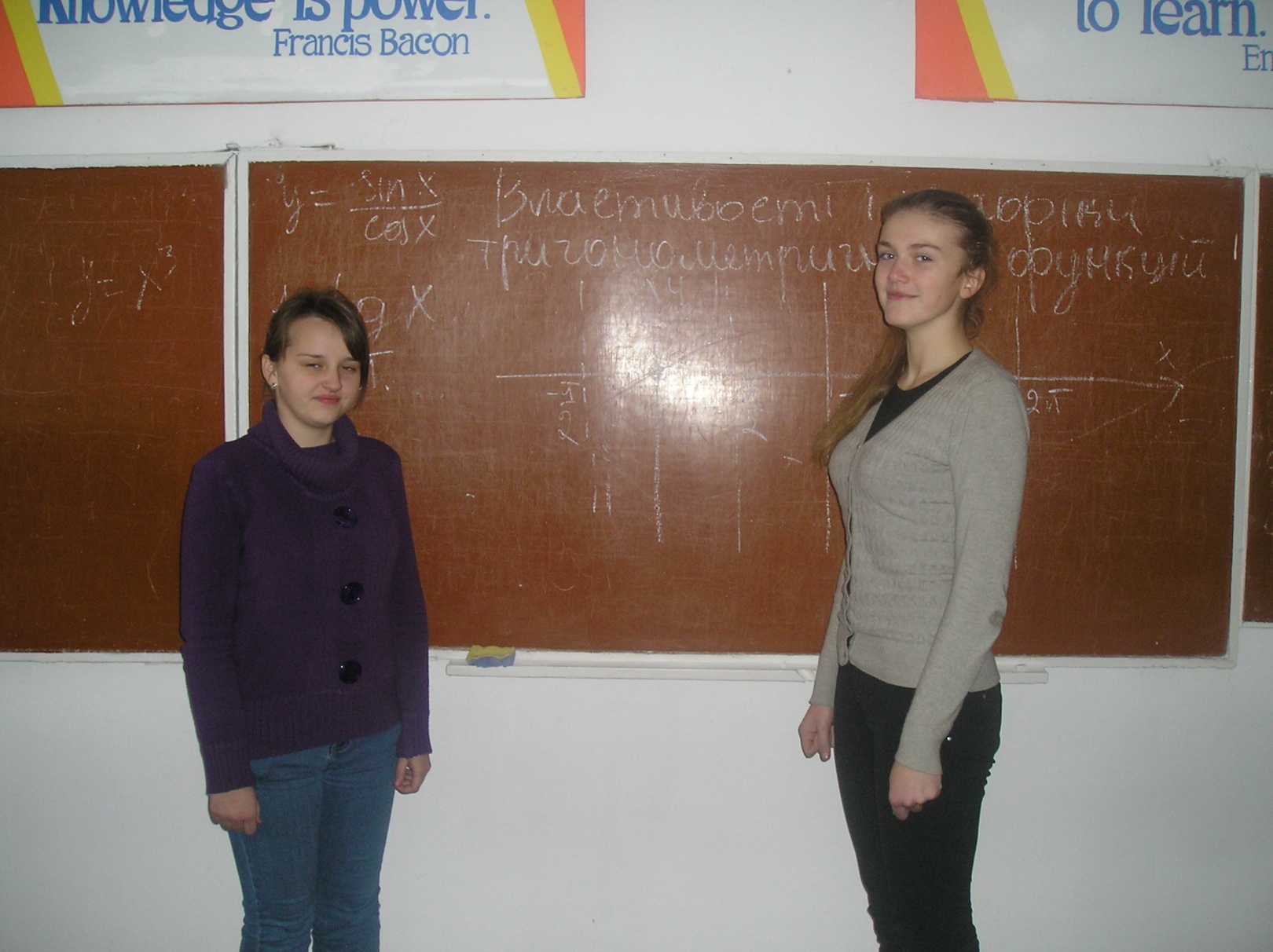 Залучення до конкурсів і чемпіонатів.
Міжнародний чемпіонат по розв’язуванню логічних математичних задач
Міжнародний математичний конкурс «Кенгуру»
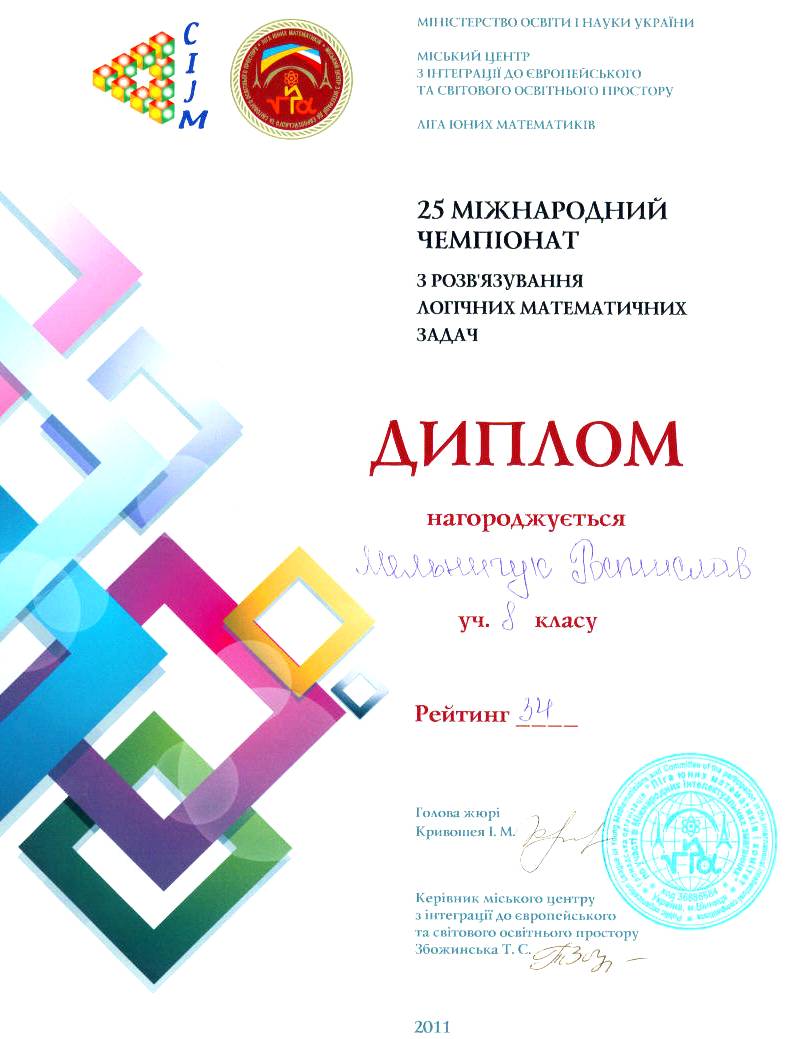 НАВЧАЛЬНО-ОЗДОРОВЧИЙ МАТЕМАТИЧНИЙ ТАБІР 
у с. ЯСІНЯ 2012 р.
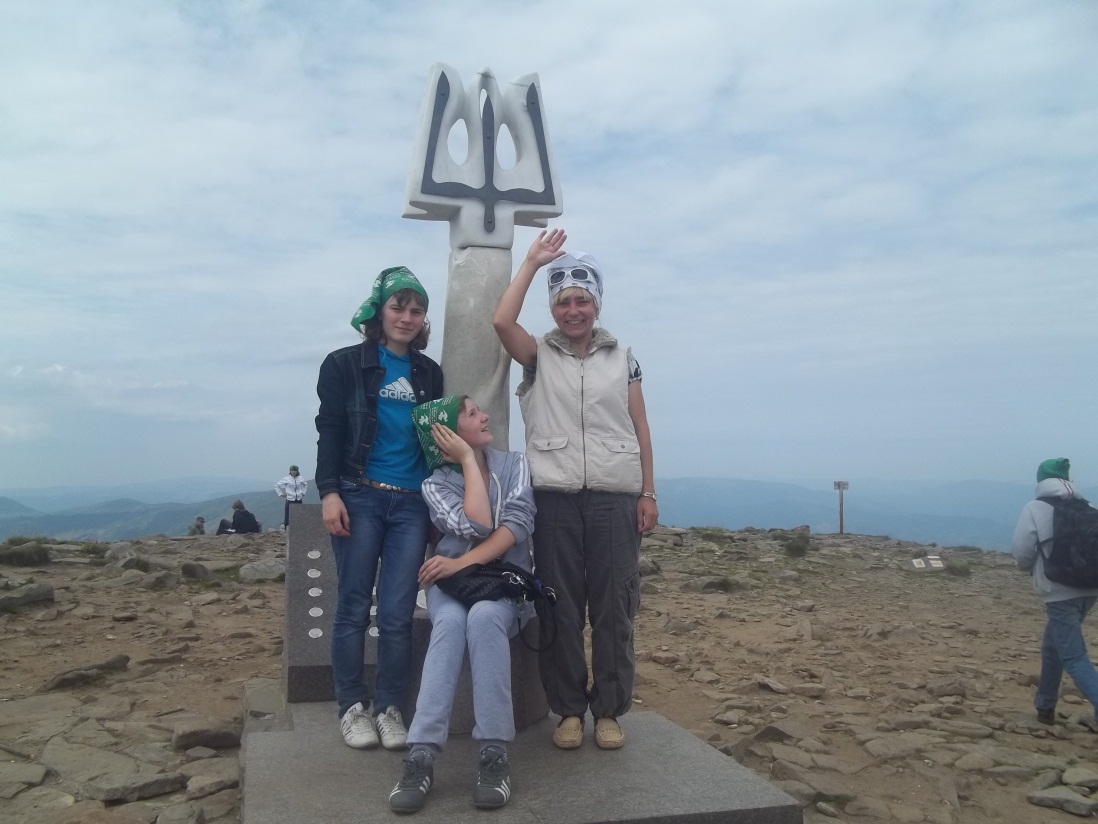 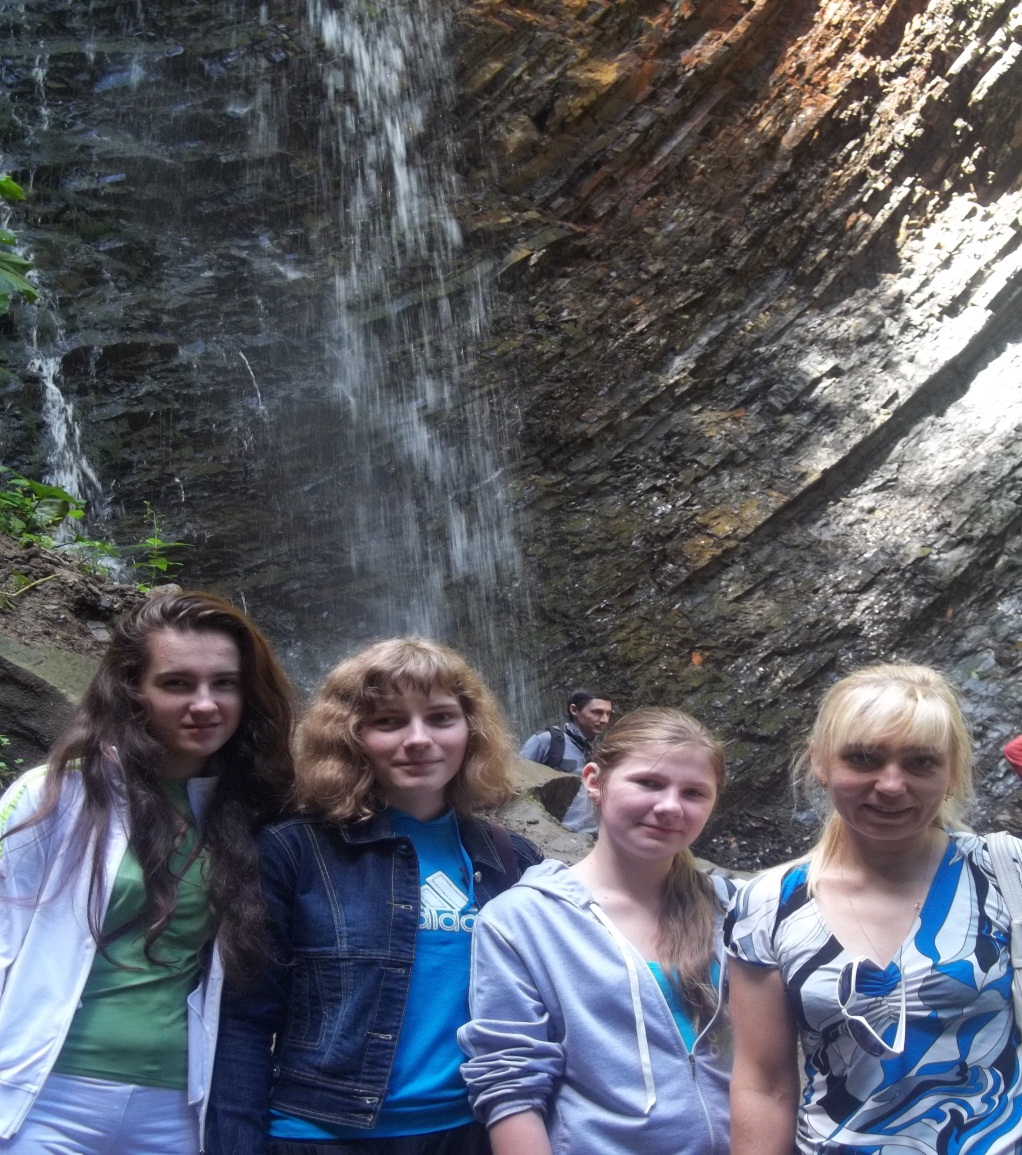 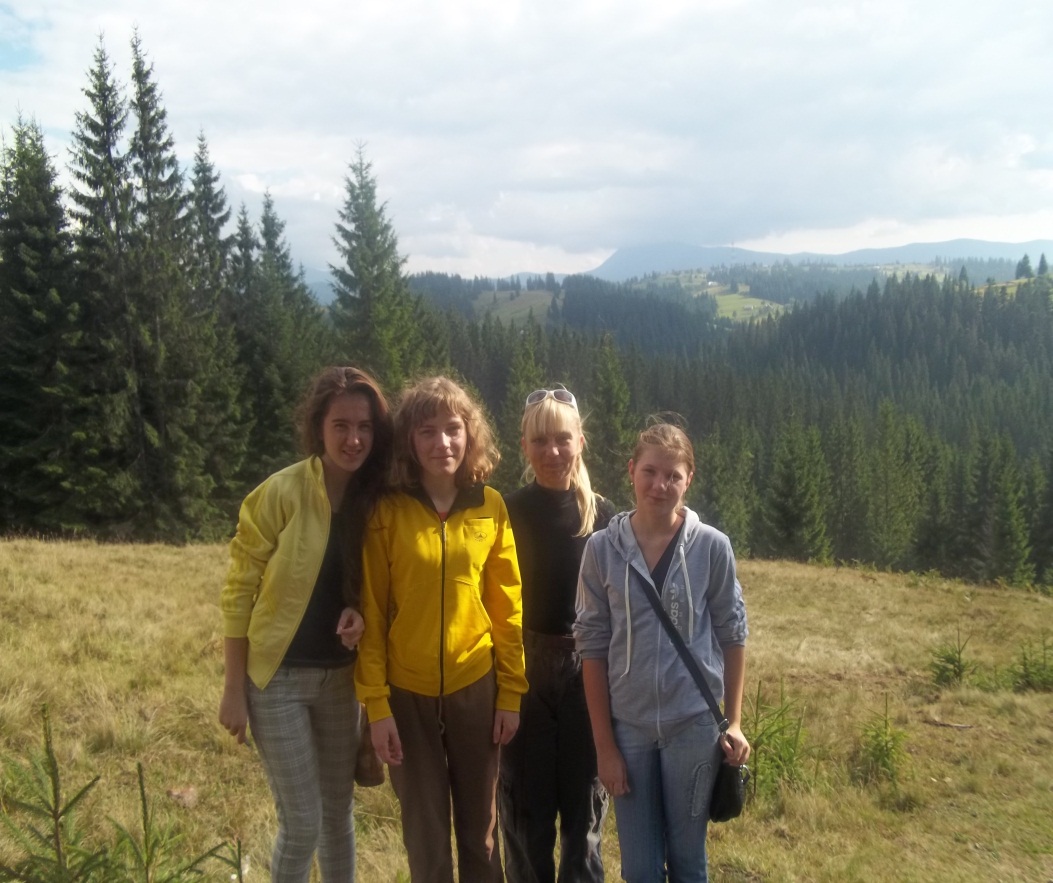 Секція математики Шумської філії МАН
Викладач: ПОПОВИЧ ОКСАНА СВЯТОСЛАВІВНА
Вчитель вищої категорії, старший вчитель
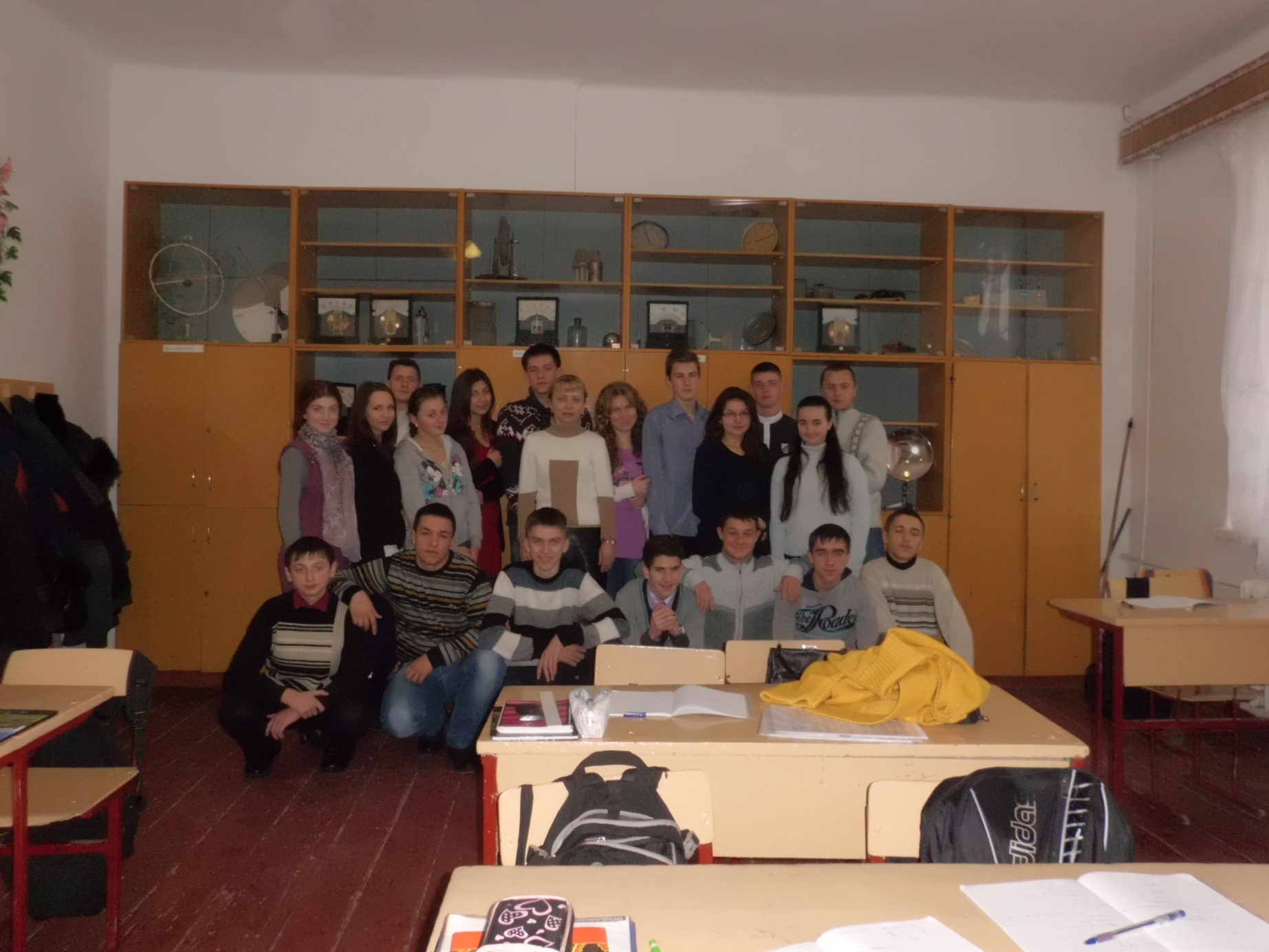 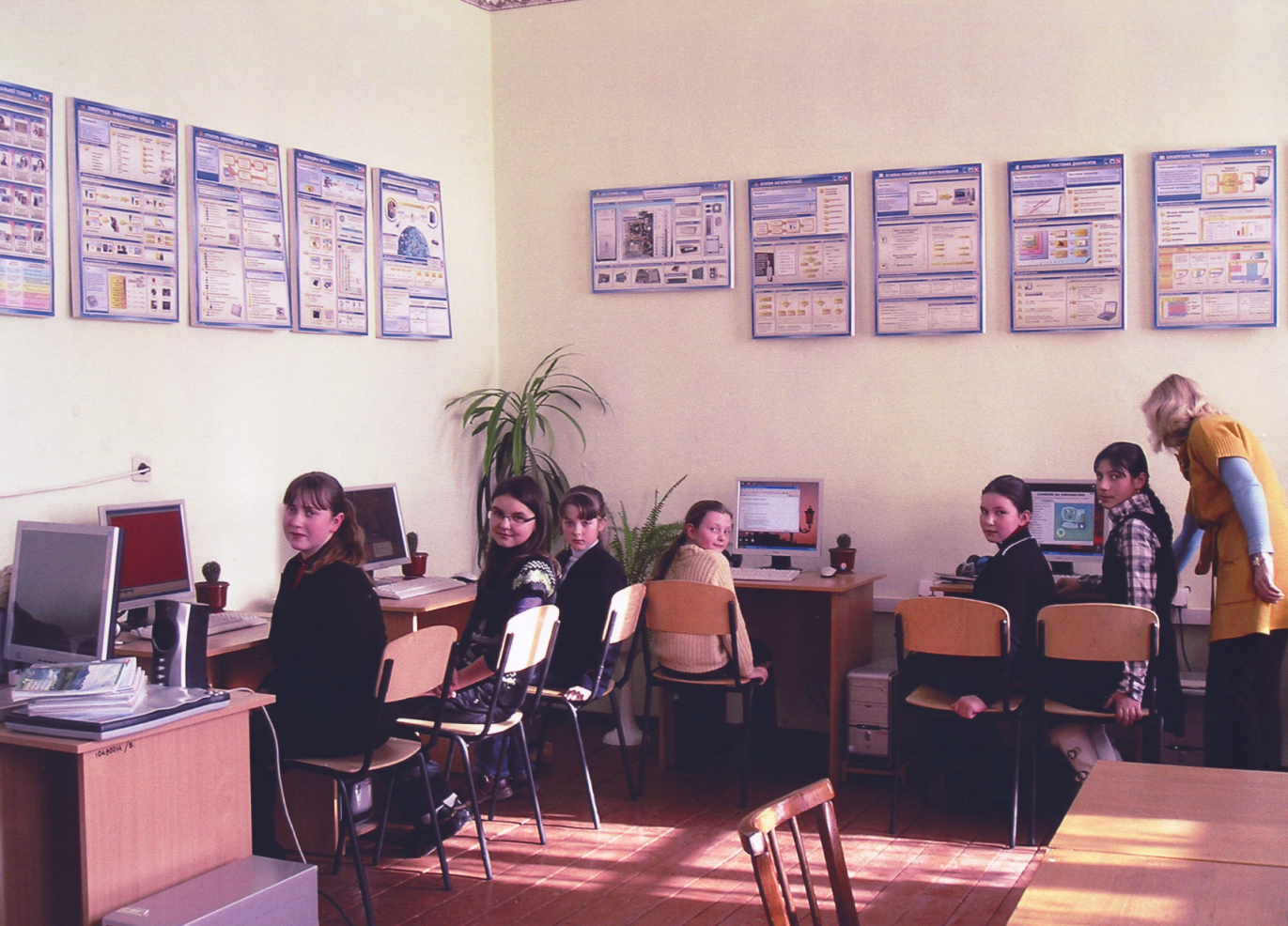 Викладач філії  ПОПОВИЧ О. С. – учасник Всеукраїнського семінару з питань розвитку науково-технічної творчості у м. ДНІПРОПЕТРОВСЬК, 2010 р.
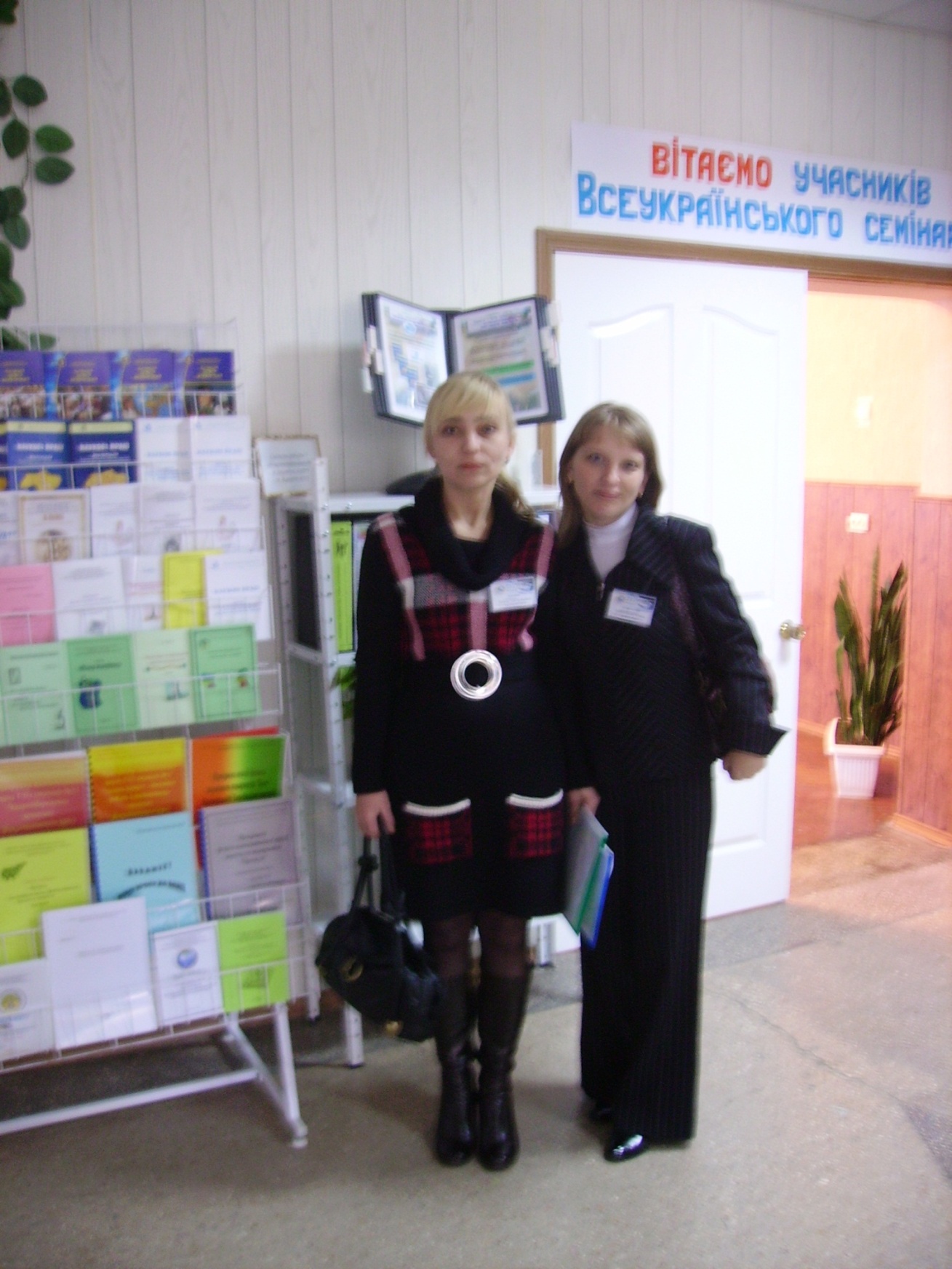 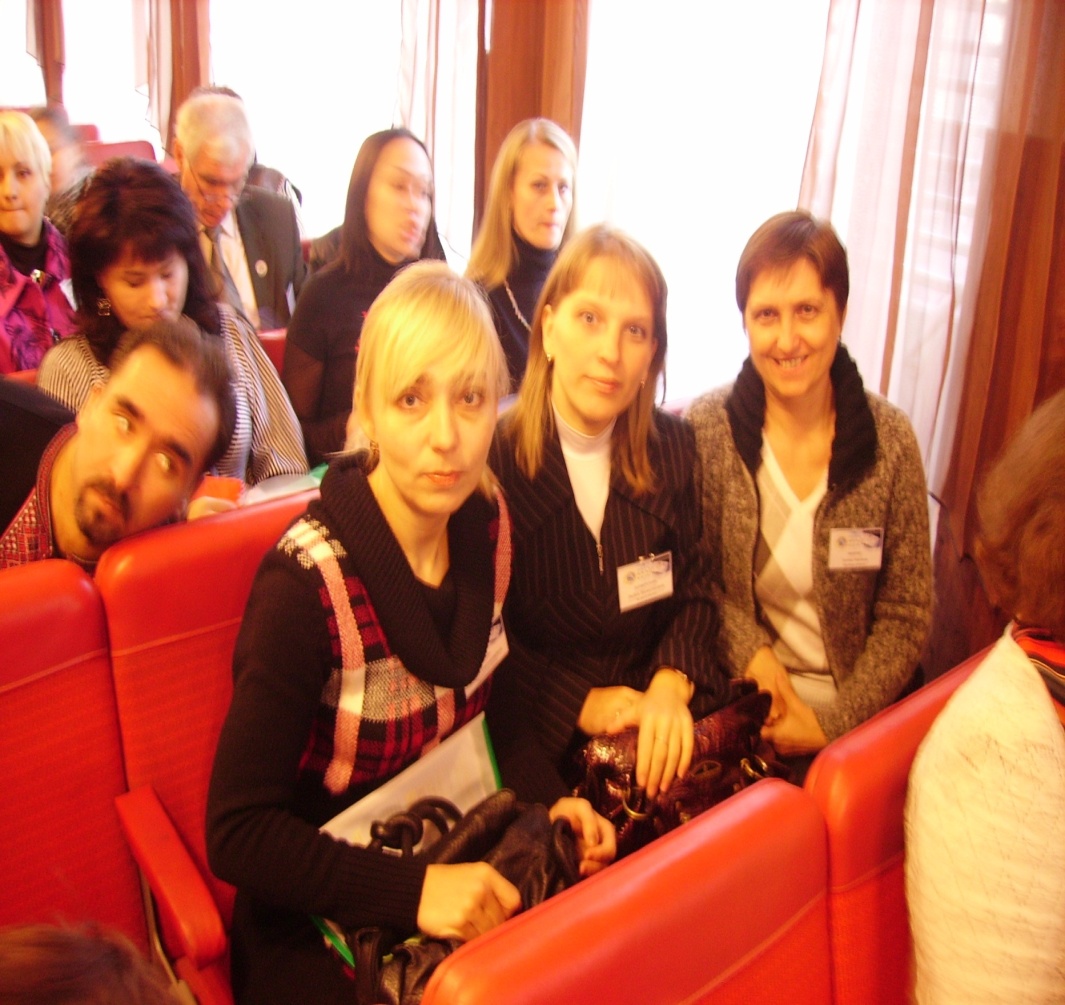 Науково-дослідницька робота
2013 рік
Диплом ІІ ступеня на ІІІ етапі конкурсу-захисту науково-дослідницьких робіт МАН
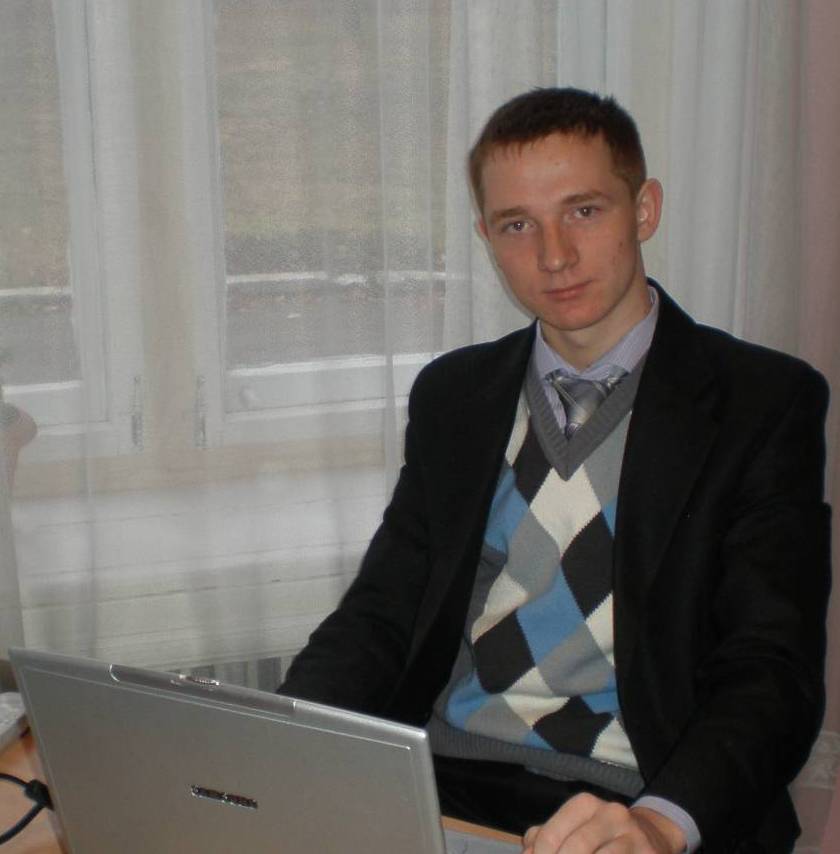 Кноль Вікторія
2011 рік
Диплом І ступеня на ІІ етапі конкурсу-захисту науково-дослідницьких робіт МАН
Геведзе Андрій
2010 рік
Диплом ІІ ступеня на ІІІ етапі конкурсу-захисту науково-дослідницьких робіт МАН
Олексюк Ірина